NAUTILUS HIGH DUMP
748743
748746
748748
748745
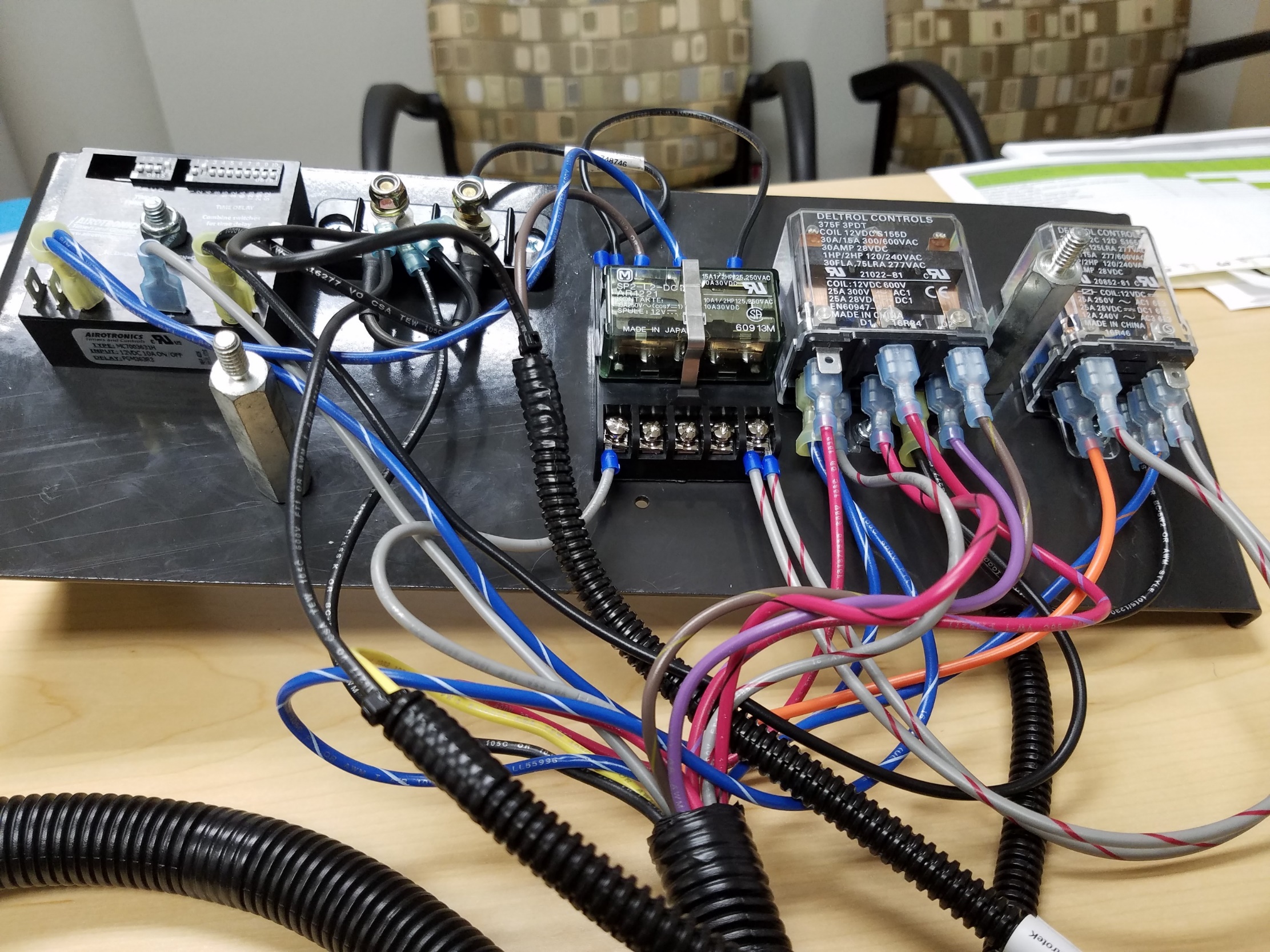 748742
748747
748747
NAUTILUS HIGH DUMP
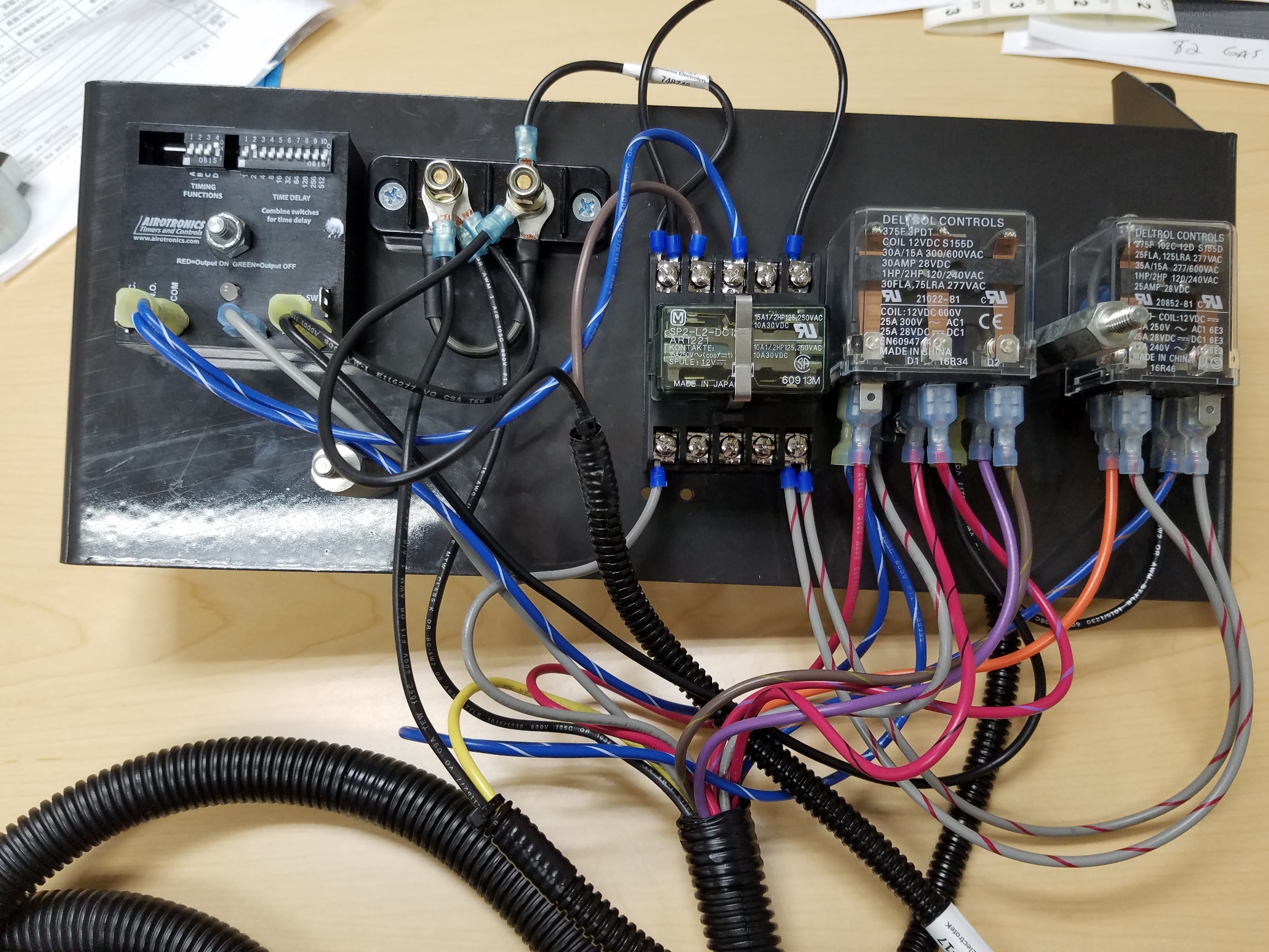 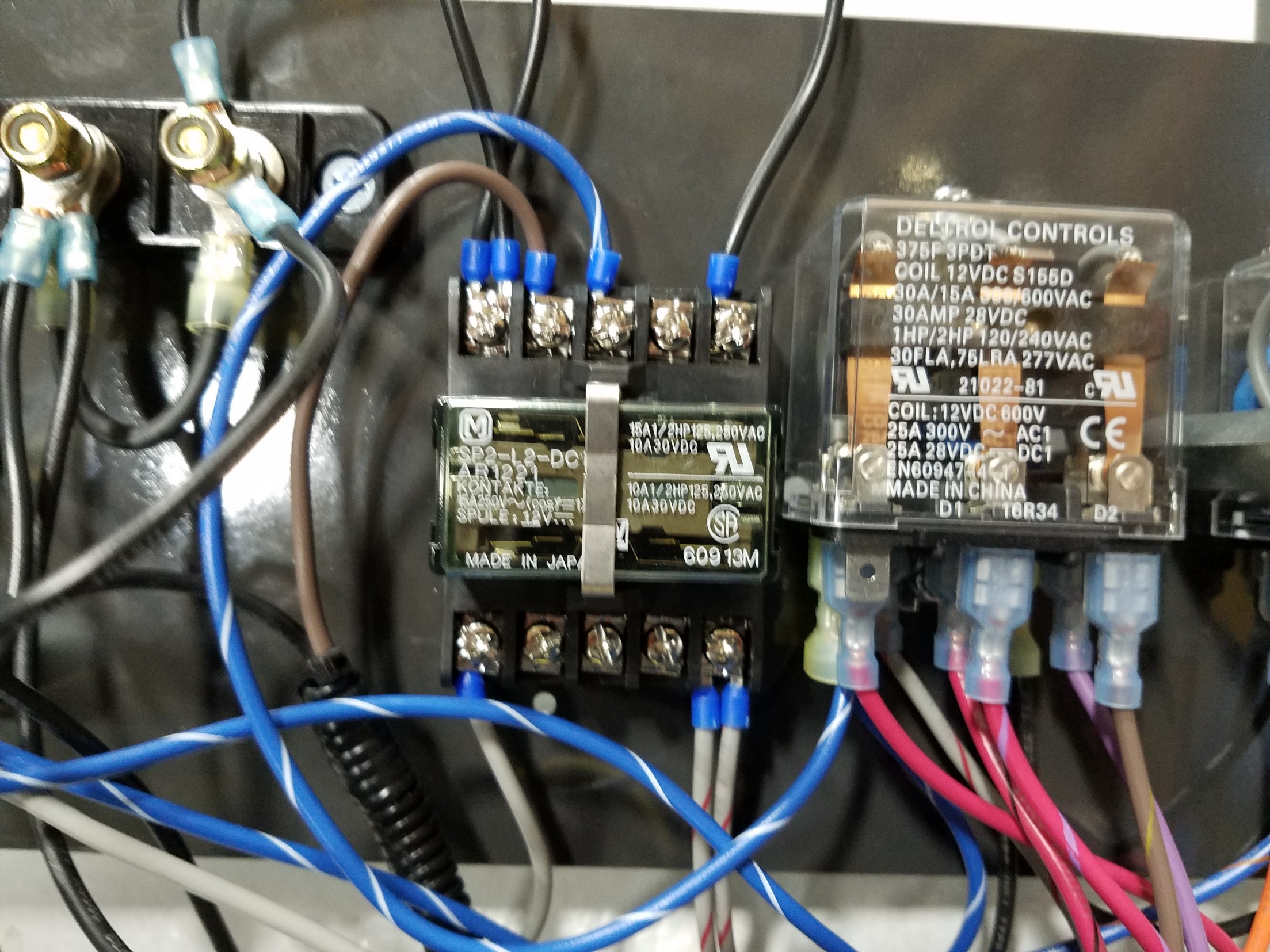 748746
748745
748742
748743
748742
748747
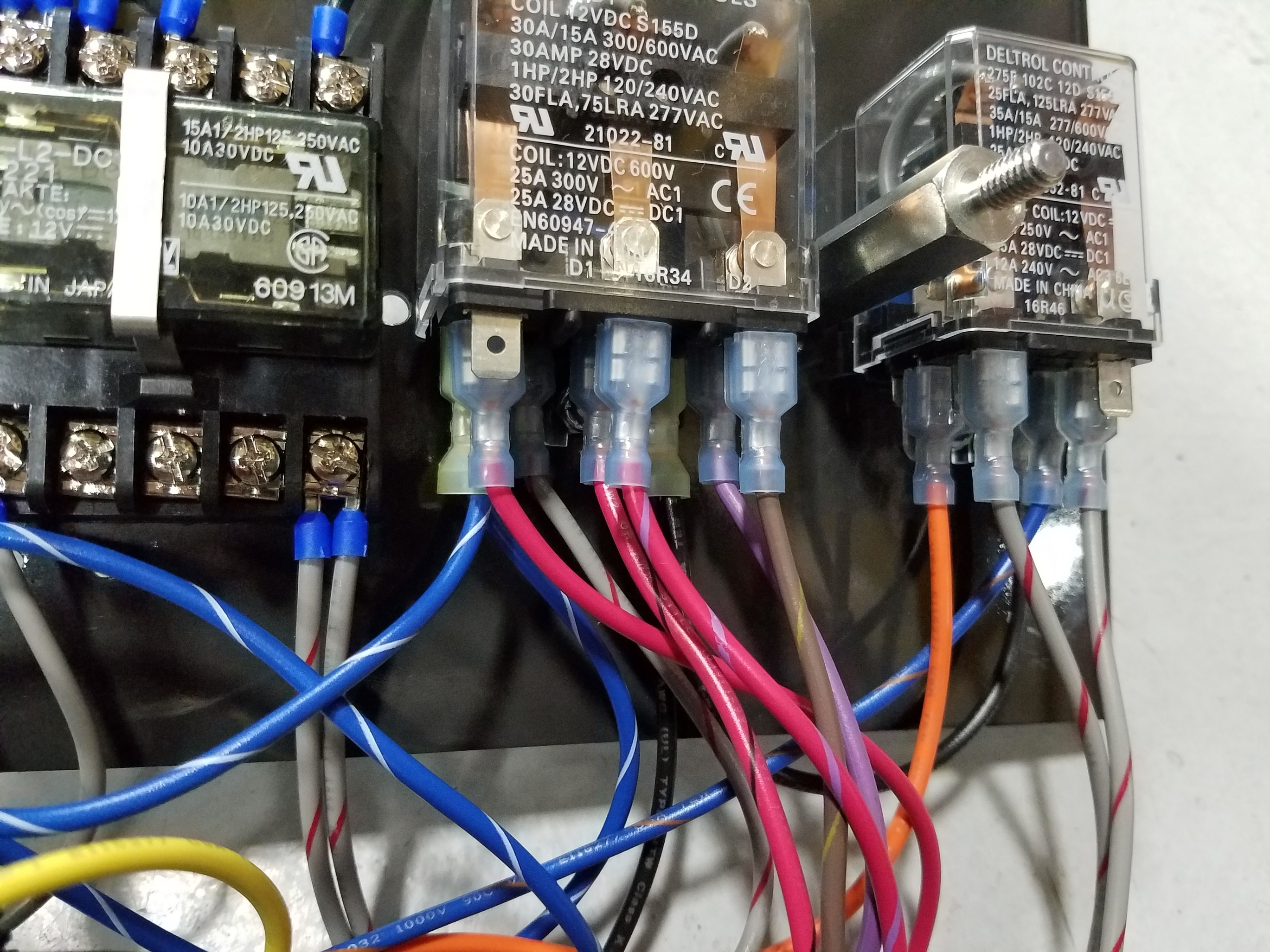 NAUTILUS HIGH DUMP